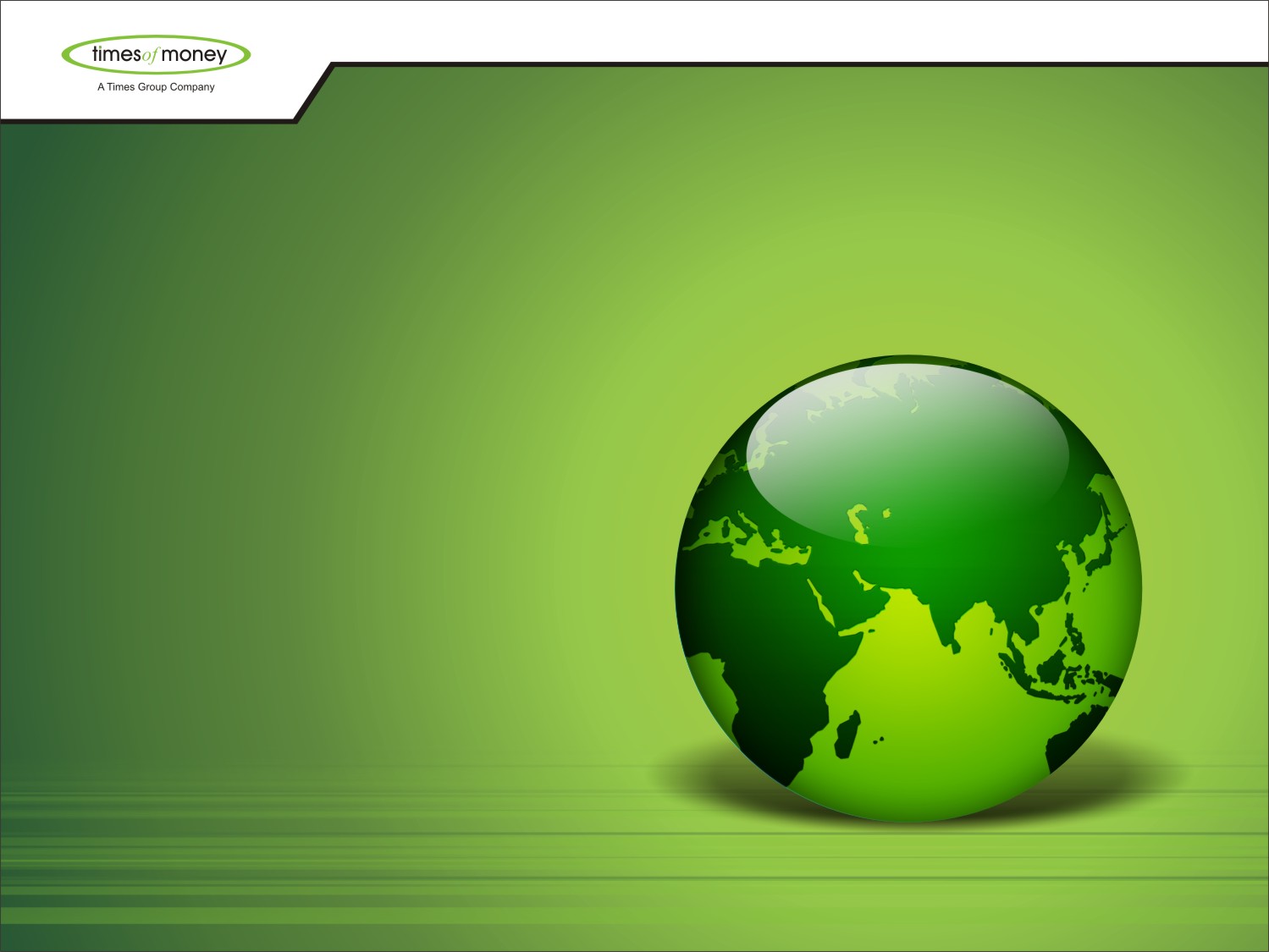 Remit2India.com
Avijit Nanda
President, TimesofMoney
Remit2India - Ecosystem
Sponsor 
Bank
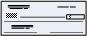 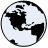 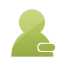 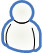 Direct Debit (e.g. ACH)
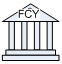 Demand Draft
Internet
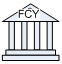 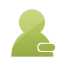 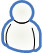 ACCESS CHANNELS
Wire Check
DISBURSEMENT
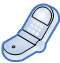 Direct Bank Debit
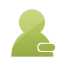 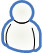 Bank Transfer
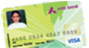 Remit2india

Product
interface

Operations

Compliance

Customer Service
Mobile
Stored Value Card
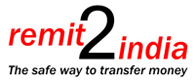 Customer Lifecycle
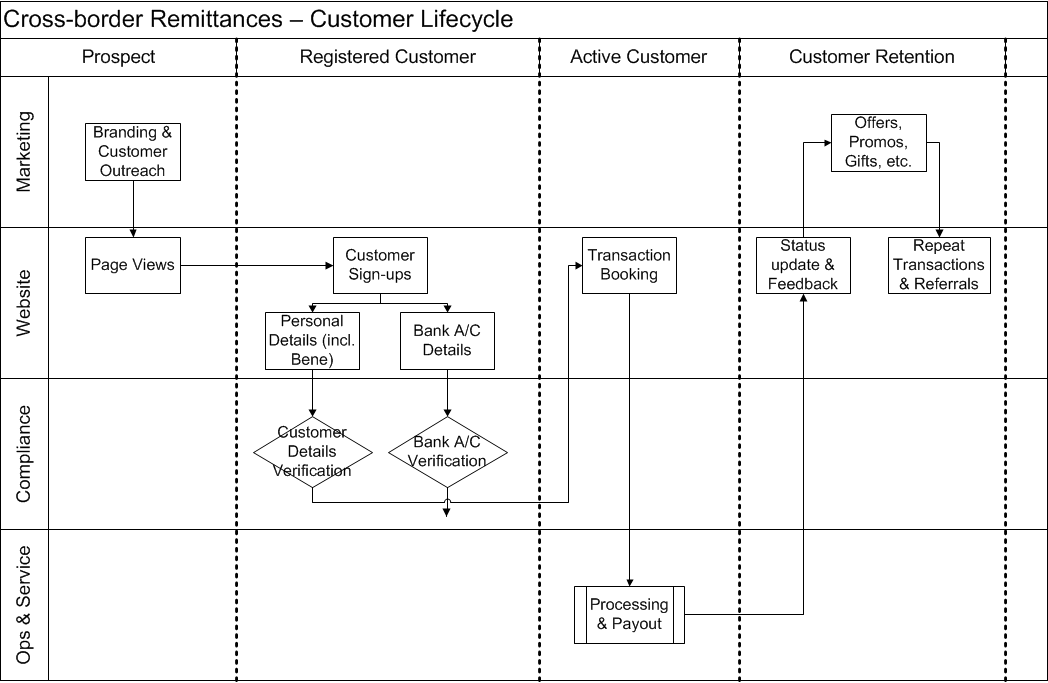